Mulberry Gardens Senior ApartmentsRiverside, CA
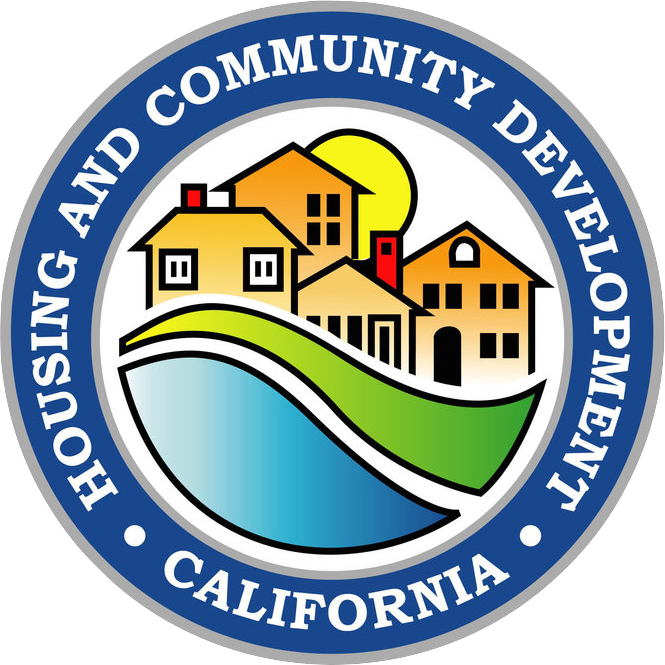 Sugar Pine VillageSouth Lake Tahoe, CA
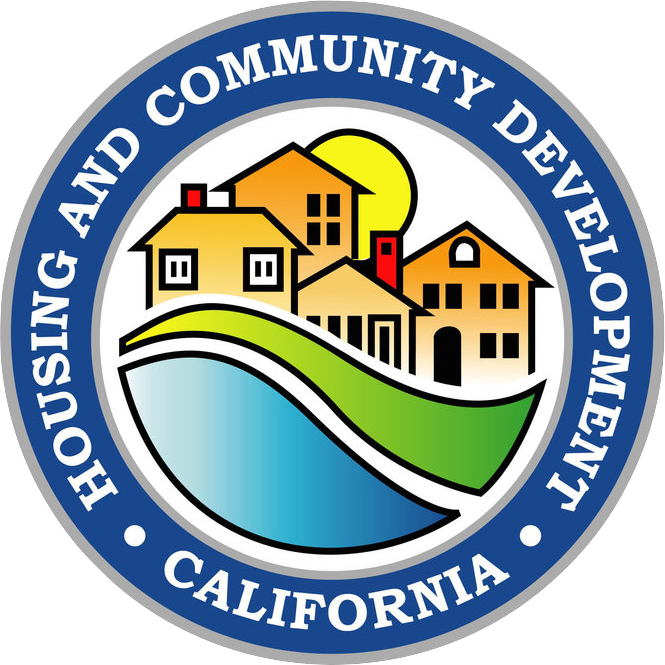 San Francisco Prohousing Designation
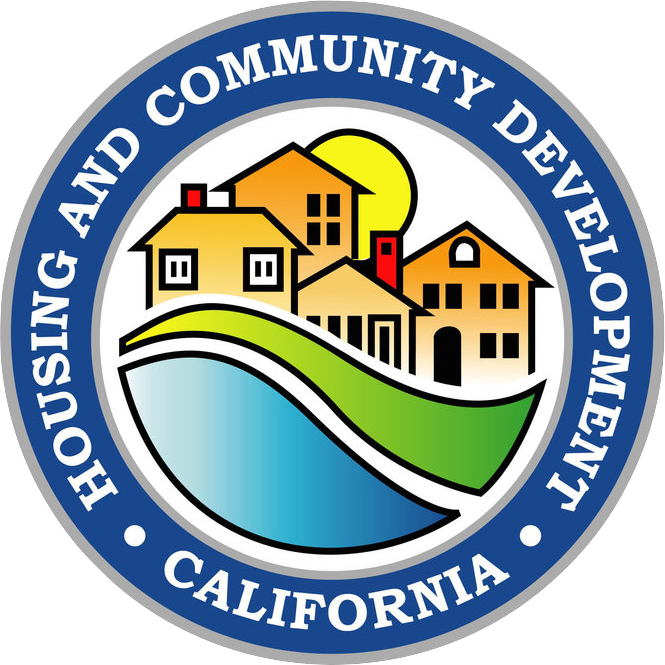